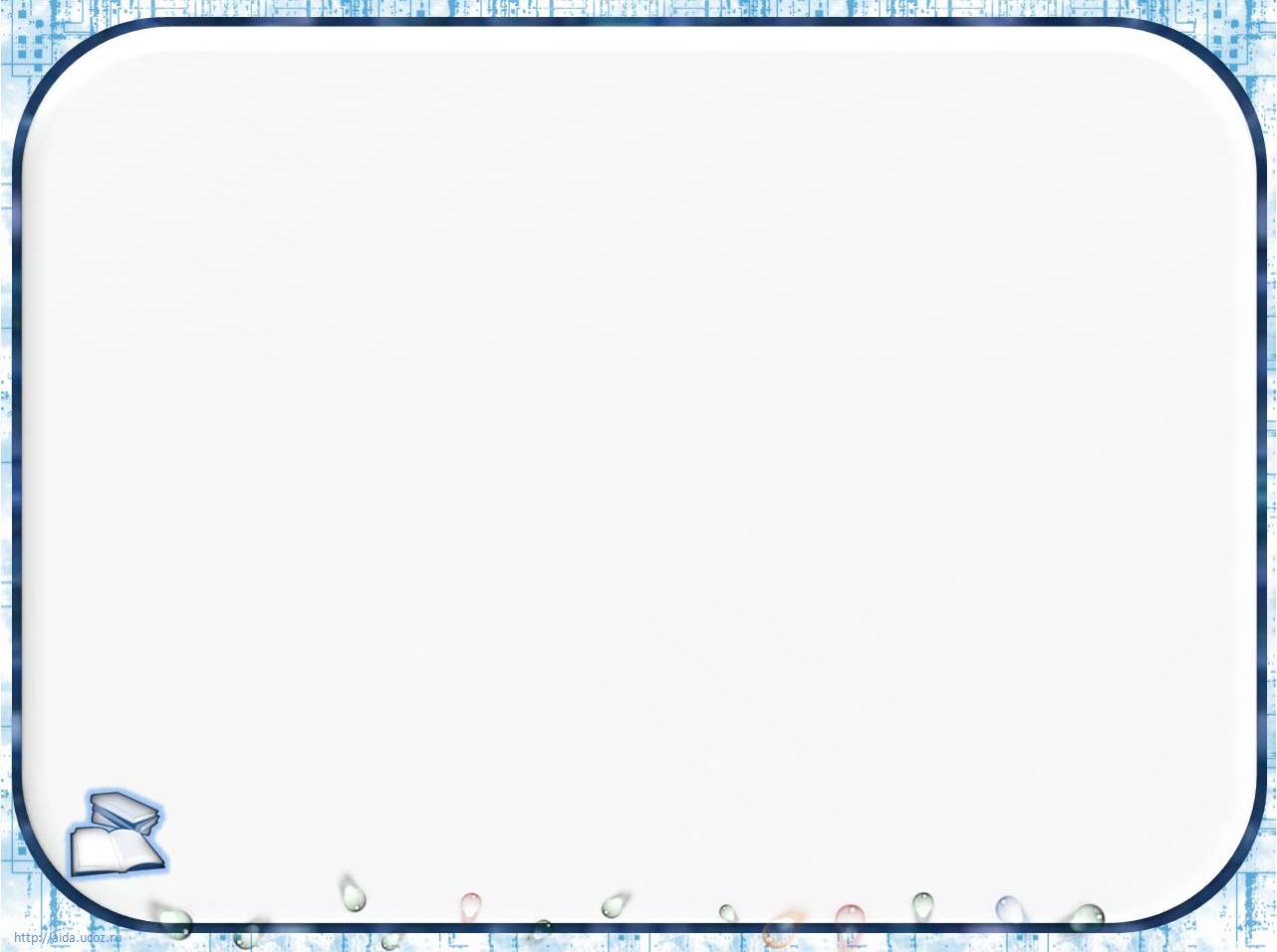 Экспериментальные 
методы
исследования частиц
Сцинтилляционный
счетчик
Камера 
Вильсона
Пузырьковая камера
Методы наблюдения и регистрации элементарных частиц
Метод толстослойных 
фотоэмульсий
Счётчик Гейгера
Заполните таблицу
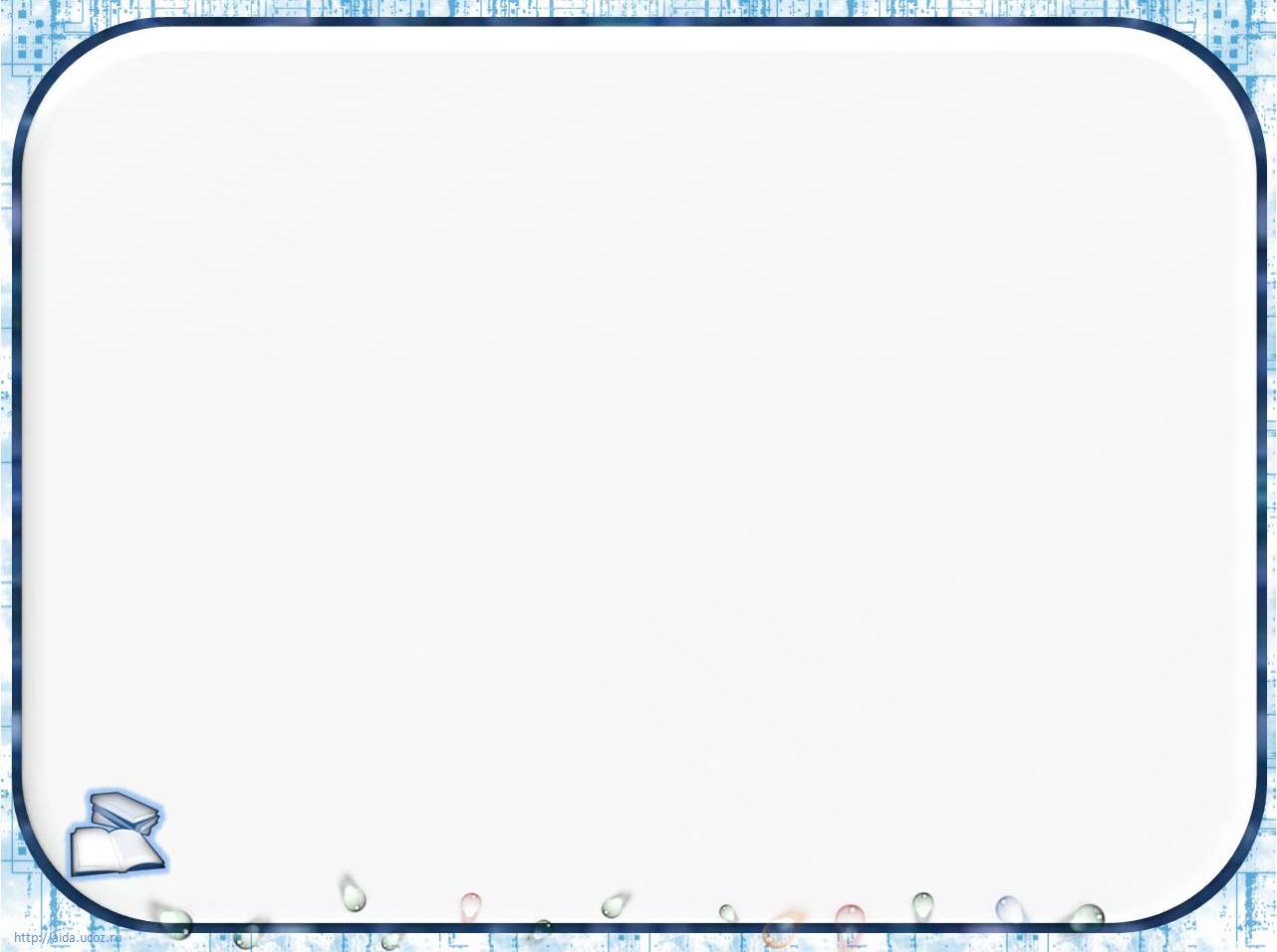 Сцинтилляционный счетчик
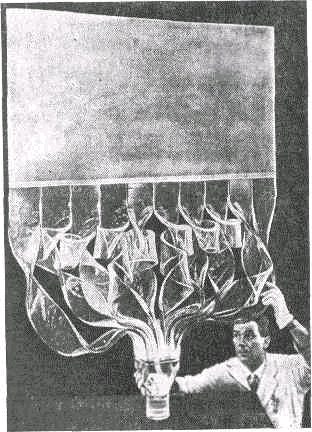 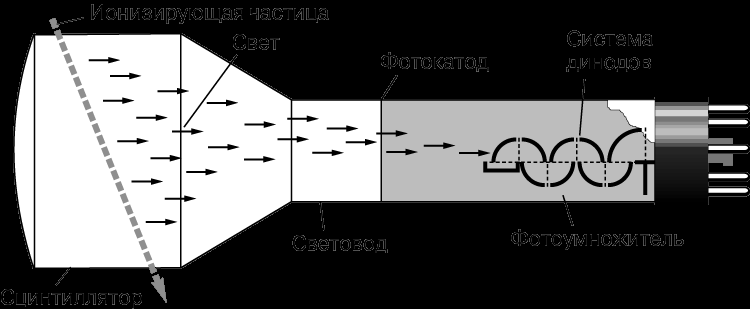 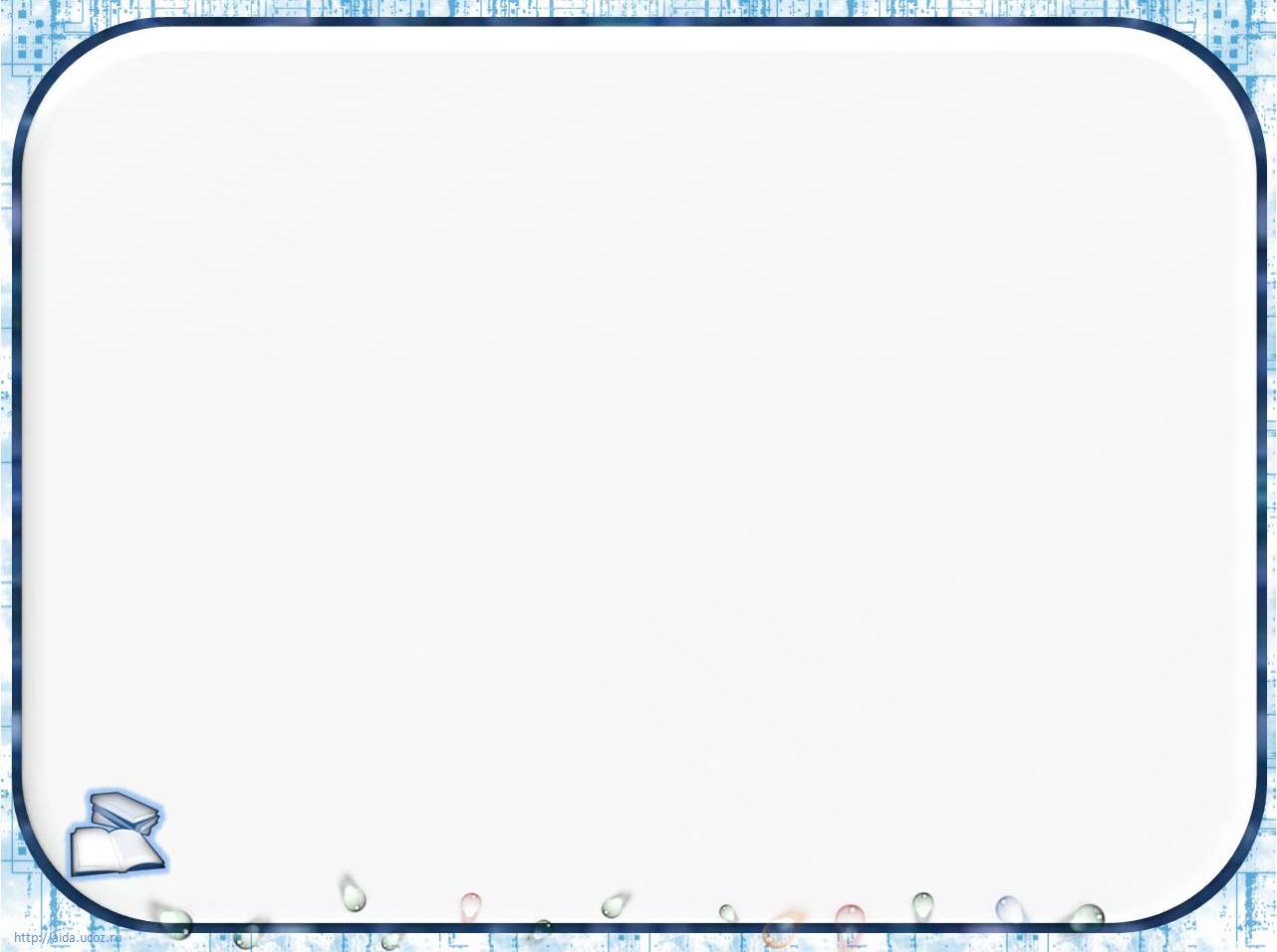 Счётчик Гейгера
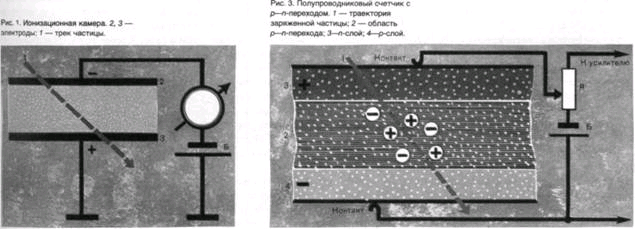 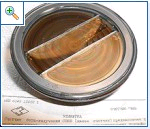 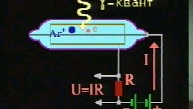 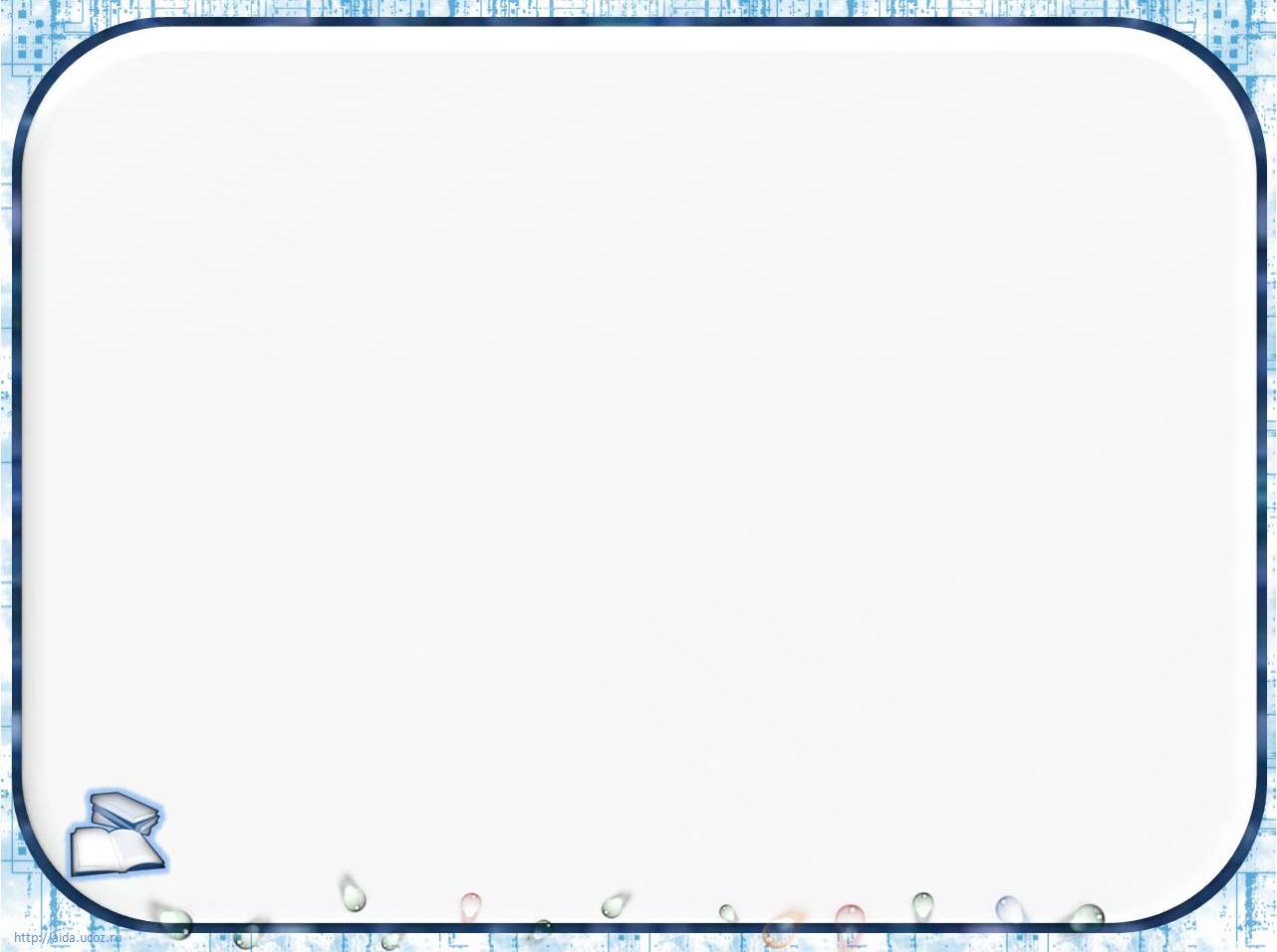 Камера Вильсона
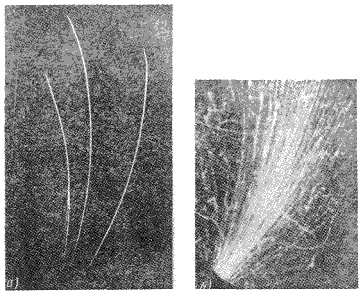 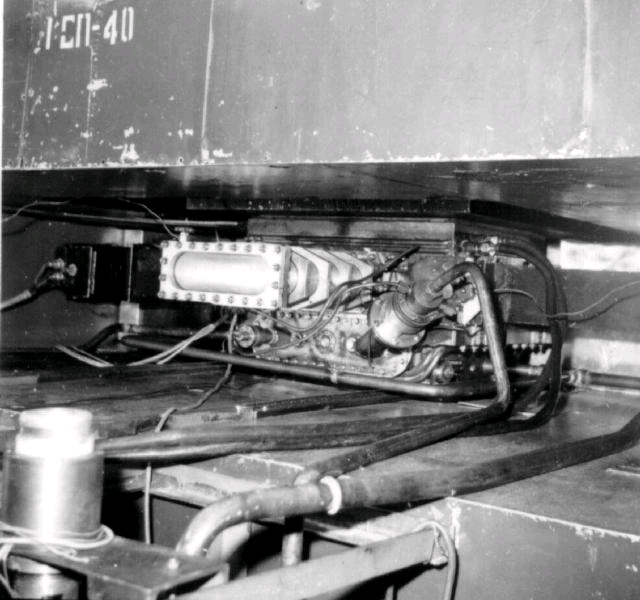 Следы α- и β-частиц
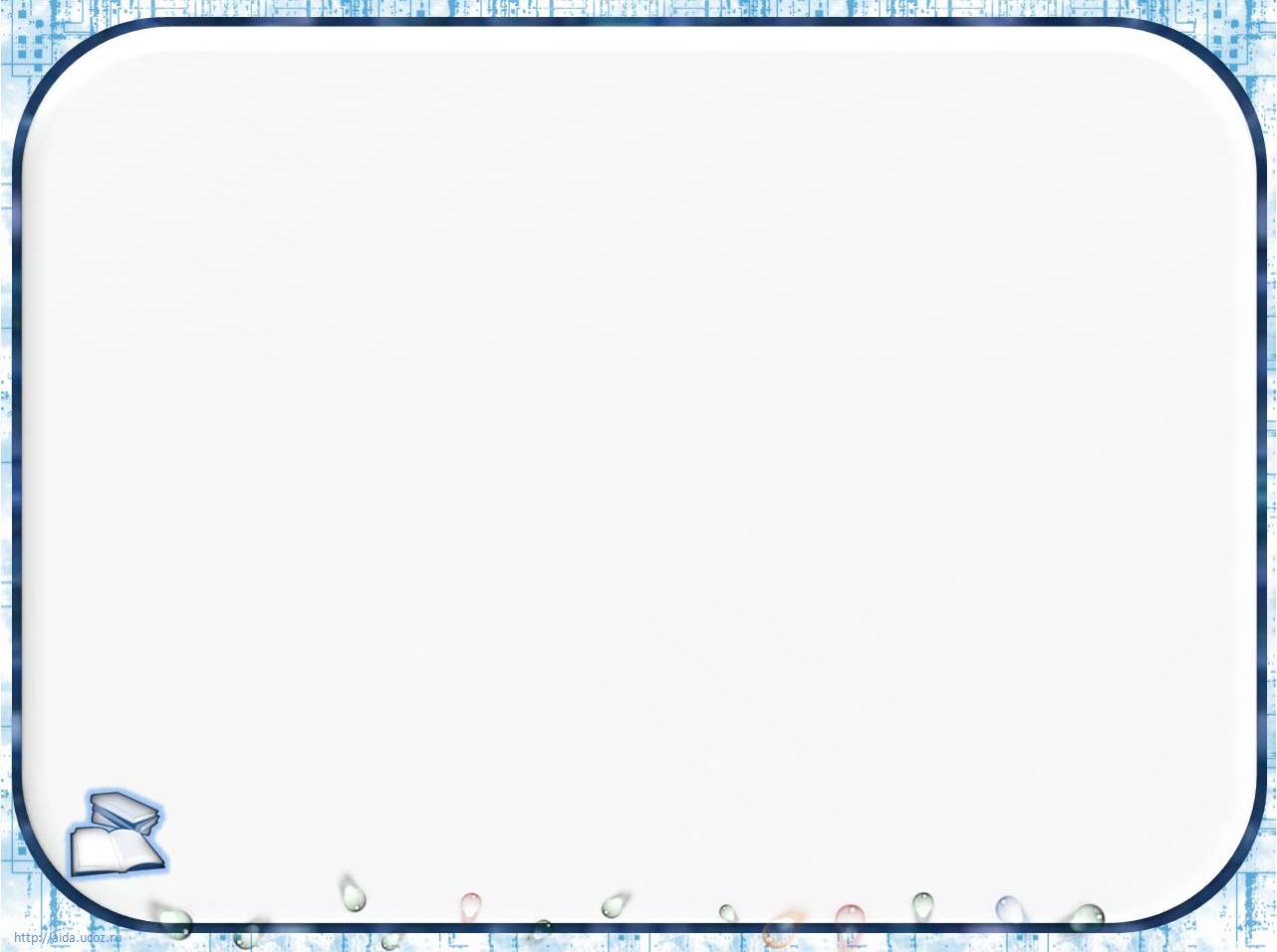 Пузырьковая камера
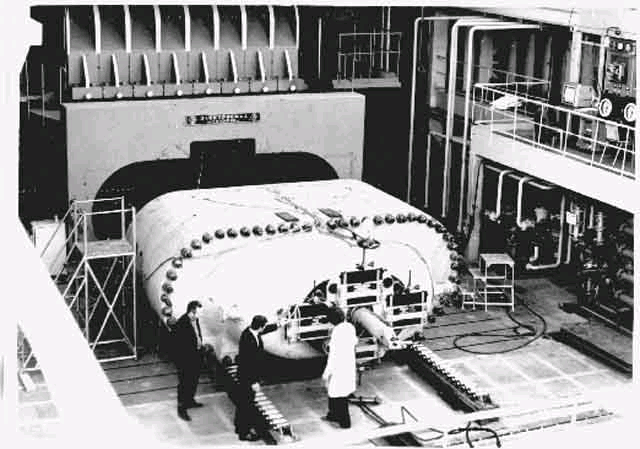 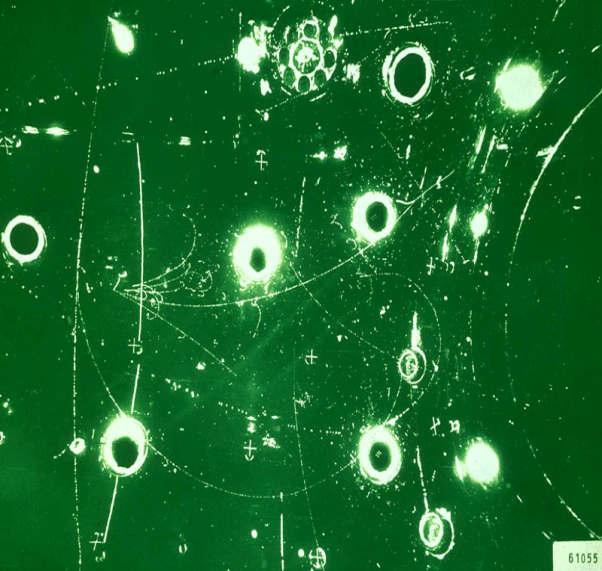 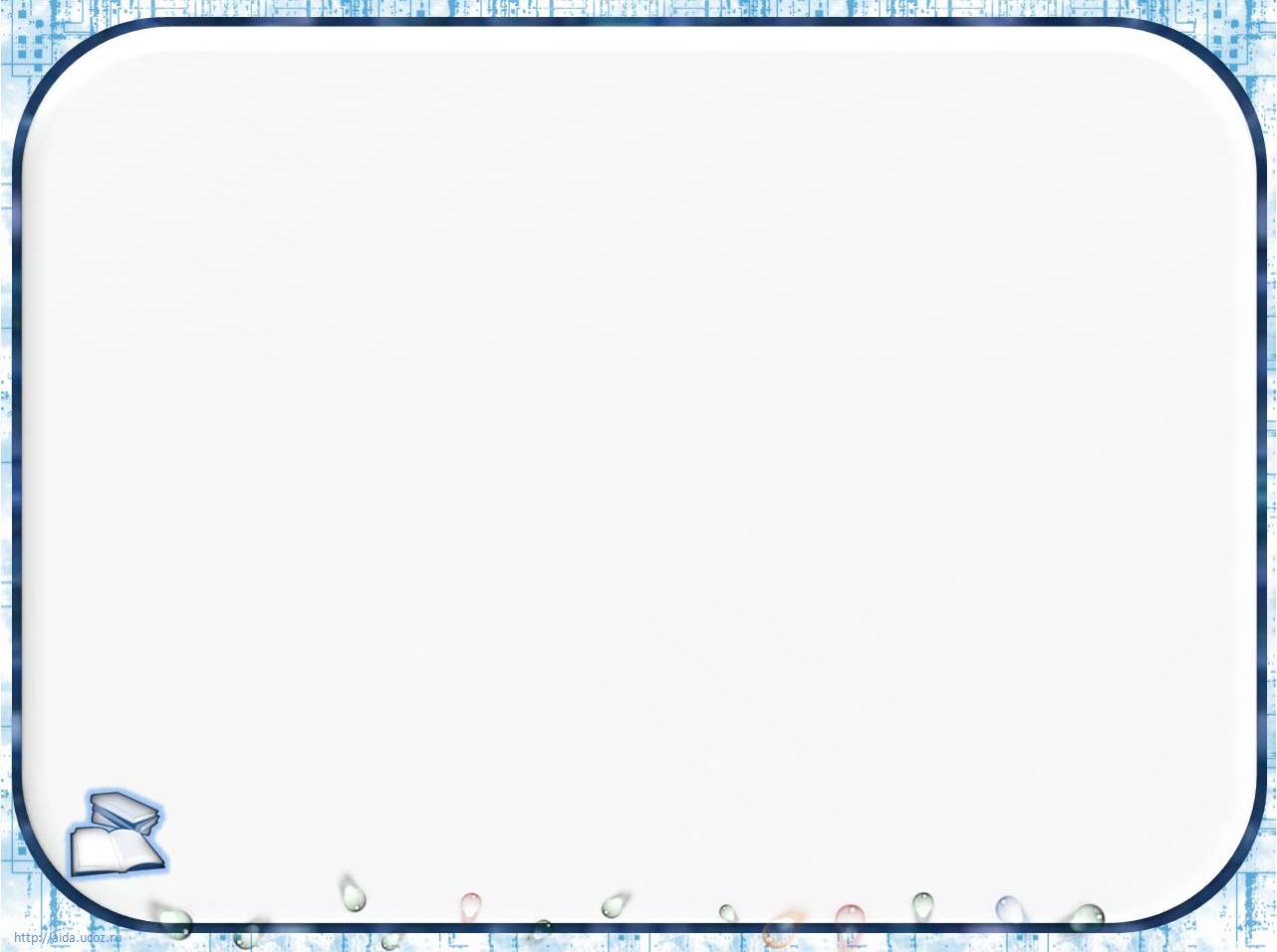 Метод толстослойных 
фотоэмульсий
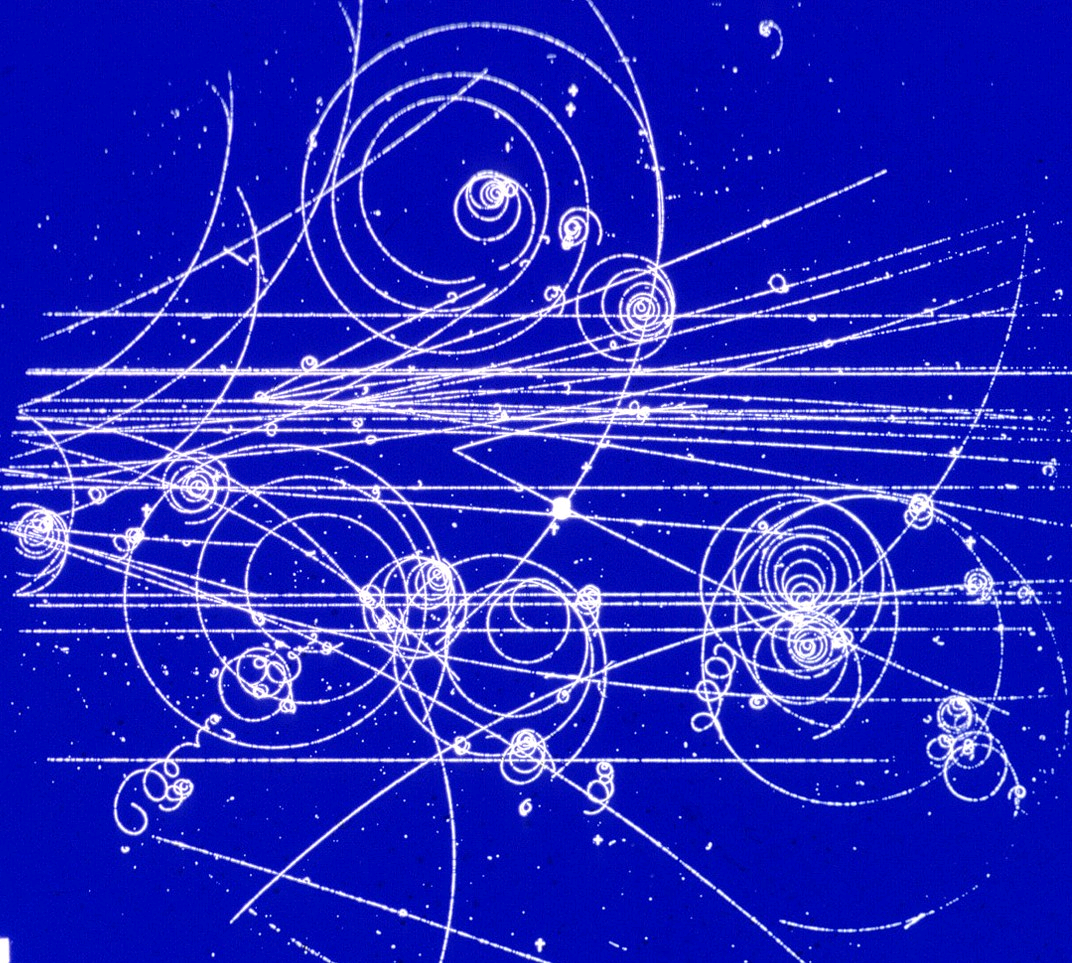 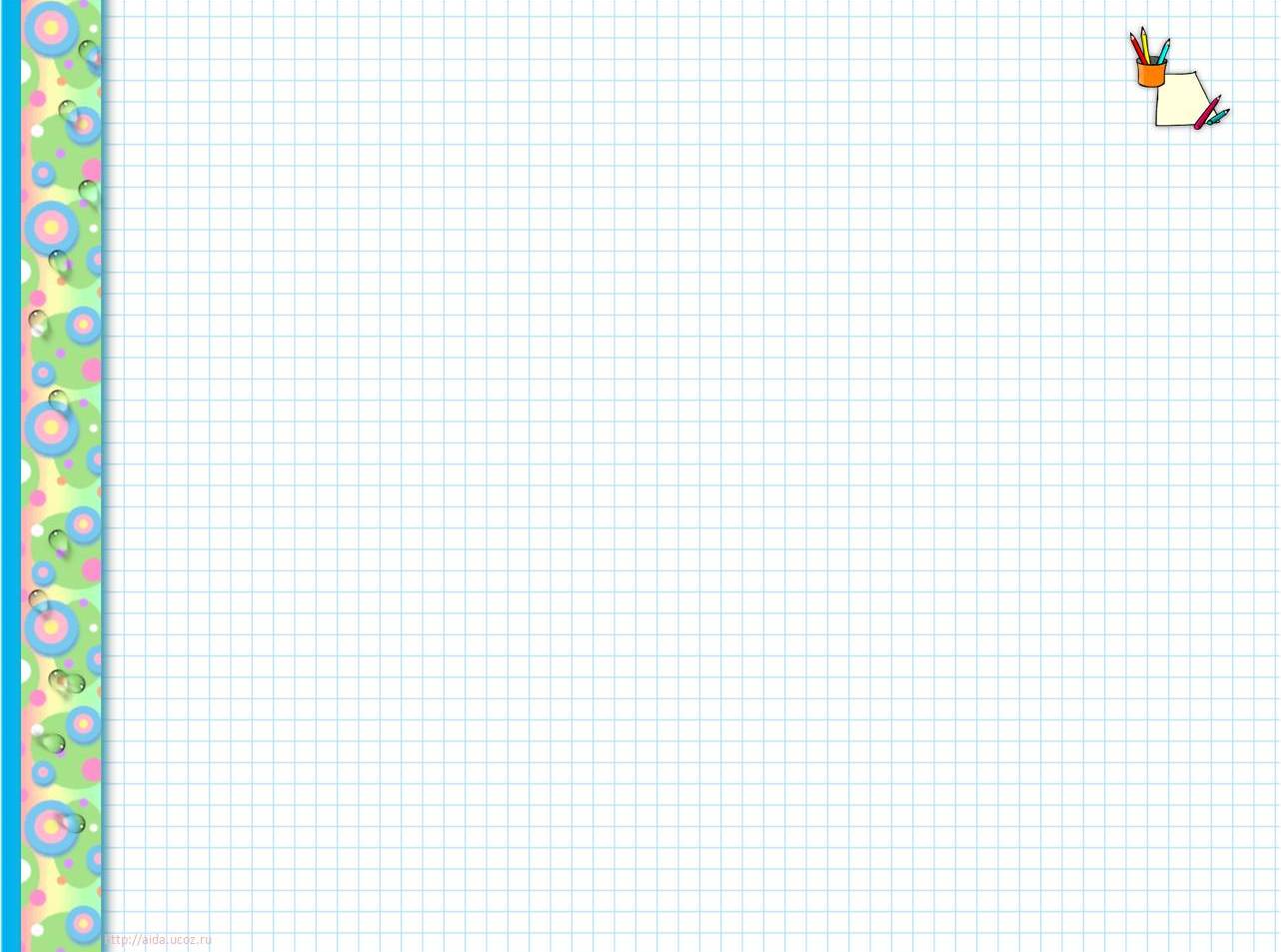 Дома:§54, записи